陕旅版小学英语三年级下册
Unit5 Do You Like Candies?
第4课时
WWW.PPT818.COM
教学目标
（一）做游戏，做练习，巩固本单元所学单词和句型。
（二）读故事，体会其中的教育意义。
分角色读对话，复习上节课内容。
Do you like candies?     
Yes, I do.
What do you like?
I like cookies very much. They are nice.
Read a story——表演故事情节
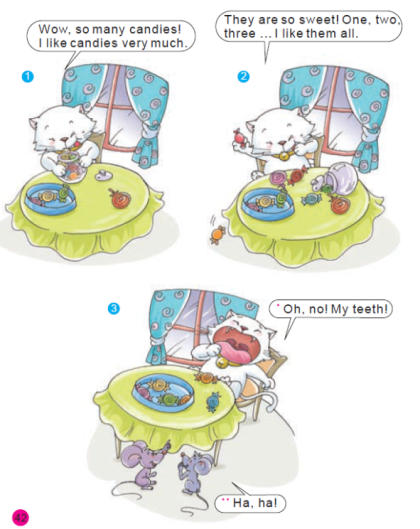 PPT模板：www.1ppt.com/moban/                  PPT素材：www.1ppt.com/sucai/
PPT背景：www.1ppt.com/beijing/                   PPT图表：www.1ppt.com/tubiao/      
PPT下载：www.1ppt.com/xiazai/                     PPT教程： www.1ppt.com/powerpoint/      
资料下载：www.1ppt.com/ziliao/                   范文下载：www.1ppt.com/fanwen/             
试卷下载：www.1ppt.com/shiti/                     教案下载：www.1ppt.com/jiaoan/               
PPT论坛：www.1ppt.cn                                     PPT课件：www.1ppt.com/kejian/ 
语文课件：www.1ppt.com/kejian/yuwen/    数学课件：www.1ppt.com/kejian/shuxue/ 
英语课件：www.1ppt.com/kejian/yingyu/    美术课件：www.1ppt.com/kejian/meishu/ 
科学课件：www.1ppt.com/kejian/kexue/     物理课件：www.1ppt.com/kejian/wuli/ 
化学课件：www.1ppt.com/kejian/huaxue/  生物课件：www.1ppt.com/kejian/shengwu/ 
地理课件：www.1ppt.com/kejian/dili/          历史课件：www.1ppt.com/kejian/lishi/
小组交流Part C部分，完成练习。
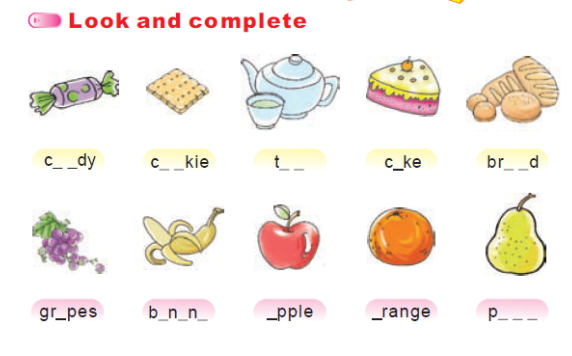 小组交流Part C部分，完成练习。
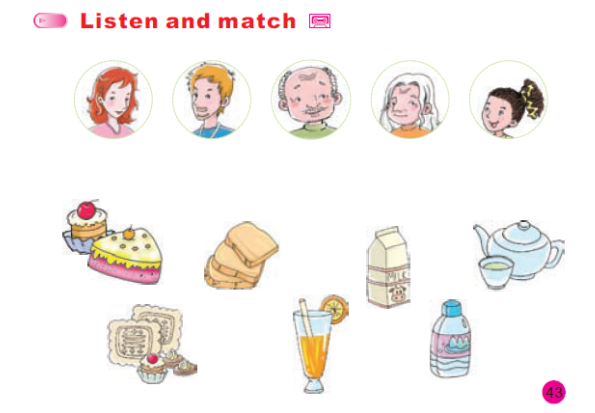 （一）找出本课所学单词中的可数名词和不可数名词。

（二） 看图片，写出相对应的单词。
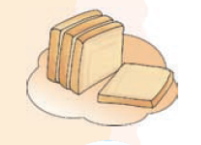 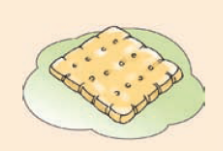 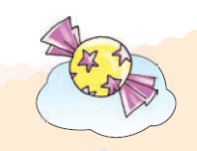 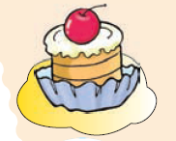 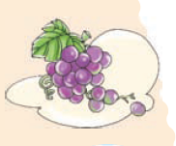 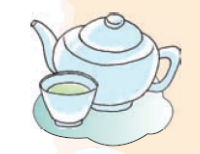 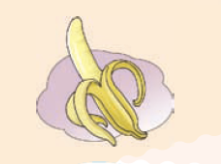